Light
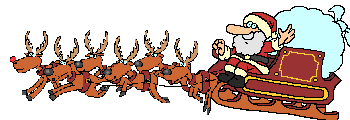 Just look at Rudolph’s nose!  It gives a lot of light.
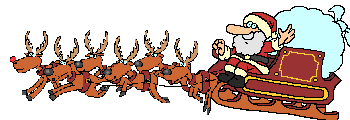 What if Rudolph was ill.  What else could Santa use to give light?
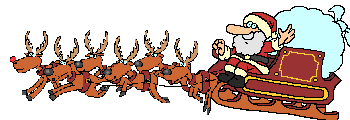 Ah yes, a candle gives light…but the wind might blow it out.
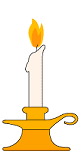 Ah yes, stars give light…but they wouldn’t be seen on a foggy night.
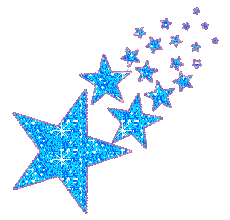 Ah yes, christmas lights give light…but they could easily break.
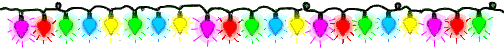 Ah yes, a torch gives light…but the batteries might run out.
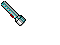 Ah yes, the sun gives light…but it doesn’t come out at night.
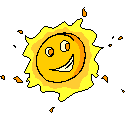 Ah yes, the moon gives light…but not always bright enough.
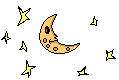 Ah yes, fire gives light…but Santa might get burnt.
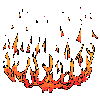 Santa, I think Rudolph’s nose is the best thing to give light this Christmas!
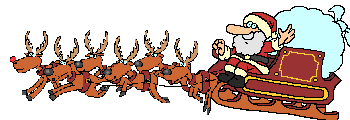 Merry Christmas!
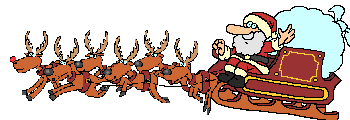